종교개혁사
루터의 논쟁들: 자유의지와 성만찬 논쟁 3
에라스뮈스의 자유의지
“인간의 눈은 비록 건강하다 해도 어둠 속에서는 아무것도 보지 못한다. 그리고 눈이 멀면 빛이 있어도 보지 못한다. 따라서 비록 의지가 자유롭다 해도, 은총이 거둬지면 의지는 아무것도 할 수 없다. 건강한 눈을 가진 사람은 눈에 빛이 비쳐 들면 눈을 감을 수 있다. 그러면 아무것도 보지 못한다. 그는 눈을 다른 쪽으로 향하게 하여, 자신이 볼 수도 있었던 것을 그만 볼 수도 있다. ..... 눈이 죄 앞에서 항상 건강했다 할지라도, 죄를 통해 눈은 망가진다. 여기 있는 한 사람, 볼 수 있는 이 사람이 감히 무엇을 할 수 있겠는가? 그럼에도 그가 의도적으로 눈을 감거나 돌릴 때, 자신의 것으로 여길 수 있는 무엇인가가 있다.”
에라스뮈스의 자유의지에 대하여
루터의 하나님의 전능과 예정을 위하여
“따라서 물리치기 어려운 것이 나온다. 우리가 행하는 모든 것, 발생하는 모든 것은 비록 그것이 우리에게는 변하는 것이고 우연한 것처럼 드러남에도 불구하고 하나님의 의지를 바라본다면 그것은 실제로는 필연적이며 변할 수 없는 것이다. 왜냐하면 하나님의 의지는 효과적이기 때문이다. 하나님의 의지는 방해받을 수 없다. 그것은 하나님의 자연적인 활동 능력이기 때문이다. 계속해서 의지는 속이거나 기만당할 수 없다. 만일 하나님의 의지가 속일 수 없는 것이라면 발생하는 행위나 작업 자체도 속일 수 없다. 장소, 시간, 방식, 정도 모두 그분이 예견하시고 바라시는 대로 말이다.”
루터의 자유의지
“그러므로 인간의 의지는 수레를 끄는 짐승처럼 가운데에(하나님과 사탄 사이) 서게 된다. 하나님은 수레 위에 앉으면, 인간은 하나님이 가려는 곳을 원하며 그쪽으로 간다. 사람이 그 위에 앉으면 인간은 사탄이 원하는 곳을 원하며 그쪽으로 간다. 두 기수 중 누구에게로 가야 할지를 결정하는 혹은 그 둘 중 하나를 얻는 것은 인간의 자유로운 결정에 놓인 것이 아니다. 기수들이 인간을 얻고 소유하기 위해 서로 싸우는 것이다.”
인간적인 의지의 부자유에 대한 가르침
오직 은총으로
“하나님은 겸손한 자들, 즉 자신을 의심하고 내려놓은 자들에게 분명히 그분의 은총을 약속하신다. 그러나 인간은 자신의 축복이 완전히 자신의 능력과 의도와 노력과 의지와 수고와 상관없이 외부로부터 주어지며, 따라서 하나님의 마음과 결정과 의지와 행위에 온전히 달려 있다는 사실을 깨닫기 전까지는 그 누구도 철저하게 겸손할 수 없다. 만일 인간이 자기 자신을 신뢰하고 잘못 알고 있는 대로 행한다면, 즉 자기 자신이 지복을 위해 여전히 무엇인가를 행할 수 있는 능력이 있으며 따라서 자신을 의심할 수 없다고 믿는다면, 그는 하나님 앞에서 겸손한 것이 아니라 도리어 축복에 도달하기 위해서 기회와 시간 또는 그 어떤 선한 행위를 기대하거나 바라는 것임에 틀림없다. 그러나 누군가 모든 것이 하나님의 의지에 달려 있다는 사실을 의심하지 않고 전적으로 자신에 대해 의심한다면, 그는 자신의 어떠한 것도 선택하지 않고 오히려 모든 것을 움직이시는 하나님만을 기대할 것이다. 그것은 곧 은총과 지복이다. 그러므로 선택된 자들을 위해서 이 가르침은 선포되어야 하며, 그들은 이 같은 방식으로 겸손히 내려놓음으로써 축복을 받게 될 것이다.”
인간이 그것에 의해서 자신을 영원한
구원에로나 또는 그 반대로 이끌 수 있는 
것을 향하여 방향을 전환하는 힘
영혼구원의 관점에서 자유의지를 어떻게 볼 것인가?
인간은 자기 영혼 구원에 결정할 수 없다.
논쟁점 1: 에스겔 33장 11절
숨겨진 하나님
“이렇게 누구는 율법에 의해 깨닫고, 누구는 감동을 받지 못하는 경우가 있는데, 이는 전자가 주어진 은총을 받아들이고, 후자는 그것을 경멸하는 까닭은 또 다른 문제로 에스겔서는 이를 다루고 있지 않다. 에스겔은 이 구절을 통해서 하나님의 두렵고 감추어진 의지에 대해서 말하는 것이 아니라 선포되고 제공된 하나님의 자비에 관해 말하고 있는 것이다. 하나님은 당신으니 계획에 따라 어떤 종류 사람이 선포되고 주어진 긍휼을 받아들이며 참여하게 될 것인지를 결정하신다. 이런 하나님의 의지는 연구해서 알 수 있는 것이 아니라 오히려 완전한 경건심을 가지고 기도하며, 하나님의 위엄의 가장 두려운 비밀로서 경외를 받아야하며 하나님 자신만이 알 수 있게 간직하고 계시며 코르고스 동굴의 어느 숫자보다도 훨씬 더 오묘하게 우리가 알 수 없도록 감추어져 있다.”
“우리는 설교되고, 계시되고, 제공되고, 예배받기에 합당하신 하나님과 하나님의 의지와 달리 설교의 대상이 되지 않고, 계시되지 않고, 주어지지 않고, 예배드릴 수 없는 하나님의 의지에 대해서는 서로 다른 방법으로 논해야 한다. 따라서 하나님이 자신을 숨기시고 우리에게 알리려하지 않으시는 한 그러한 하나님을 알려고 하는 것은 우리의 관심사가 아니다. (중략) 이것은 설교와 예배의 대상이 되는 하나님, 다시 말하자면 말씀과 의식을 통해서 우리에게 알려지고 우리와 관계를 맺으시는 하나님보다 높여질 수는 있으나 우리가 예배하거나 설교할 수 없는 하나님, 즉 자신의 본성과 위엄 속에 계신 하나님보다 더 높임을 받을 수 있는 것은 아무 것도 없으며 만물은 그분의 강력한 지배 아래 있다는 것을 분명히 보여준다. 그러므로 하나님은 자신의 위엄 가운데 그대로 계셔야 하니 이 점에 관해 우리는 그분과 아무런 상관이 없으며 그분도 우리가 당신과 상관하는 것을 원치 않으신다. 그러나 우리는 하나님이 자신의 말씀으로 옷 입으시고 우리에게 자신을 내어주시는 한 우리와 관계를 맺으시니 그분의 말씀은 미와 영광이 되시어 시편기자는 그 미와 영광으로 옷 입고 계시는 그분을 찬양한다.”
논쟁점 2: 성경의 명료성
내주는 강한 성이요 (1529)
1529년 제2차 슈파이어 제국회의에서  보름스 칙령을 이해할 것을 주장,  이에  개신교 측이 강력하게 항의 하여 프로테스탄트라는 별칭이 통용되었다.
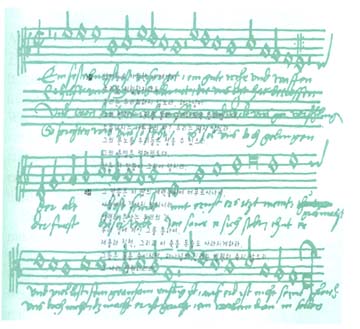 신학 다음으로 음악이 중요하다는 사실을 공개적으로 알리는데 전혀 부끄럽지 않다.
 음악이 신학 다음을 신학이 감당하지 못하는 일들을 감당할 수 있으며, 
사람의 영혼을 고요하게 하며 즐겁게 하기도 한다. 
사람들에게 걱정과 염려를 주는 악마가 신학적 용어들로부터 도망한 것처럼 
음악 소리로 인하여 도망한다는 것도 분명하다.
마르부르크 종교회의 1529년 10월 1-4일
헷센의 공작 필립의 요청
요한 복음 6:63
성찬론 논쟁 – 마르부르크 회담 (1529.10)
성찬론 논쟁 – 마르부르크 회담 (1529)
루터의 비판 - 칭의에 대한 부분
“그러므로 (정통) 교회들은 다음과 같이 가르친다. 인간들은 자신의 능력, 공로, 행위를 통하여 하나님 앞에서 의로워질 수 없다. 도리어 그들은 자신들의 행위 없이, 그리스도 때문에 신앙을 통하여 의로워진다. 즉 그들이 은혜로 받아들여지고 그들의 죄가 그리스도로 인해, 다시 말해서 그분이 죽음을 통해 우리의 죄를 위한 만족을 수행하셨음으로 인해 용서가 된다는 것을 확신하게 될 때이다. 이런 신앙을 하나님은 자신 앞에 의로 인정하신다. 여기에 대하여 로마서 3장과 4장에서 증거하고 있다.”
아우크스부르크 신앙고백서(Confessio Augustana)- 1530
작성배경
루터의 비판 - 칭의에 대한 부분
“그러므로 (정통) 교회들은 다음과 같이 가르친다. 인간들은 자신의 능력, 공로, 행위를 통하여 하나님 앞에서 의로워질 수 없다. 도리어 그들은 자신들의 행위 없이, 그리스도 때문에 신앙을 통하여 의로워진다. 즉 그들이 은혜로 받아들여지고 그들의 죄가 그리스도로 인해, 다시 말해서 그분이 죽음을 통해 우리의 죄를 위한 만족을 수행하셨음으로 인해 용서가 된다는 것을 확신하게 될 때이다. 이런 신앙을 하나님은 자신 앞에 의로 인정하신다. 여기에 대하여 로마서 3장과 4장에서 증거하고 있다.”
반박문(Confutatio)